Муниципальное бюджетное общеобразовательное учреждение городского округа Тольятти "Школа с углубленным изучением отдельных предметов № 93 имени ордена Ленина и ордена Трудового Красного Знамени "Куйбышевгидростроя" 
 (МБУ "Школа №93")
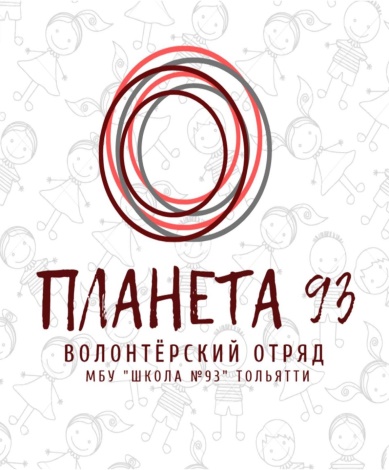 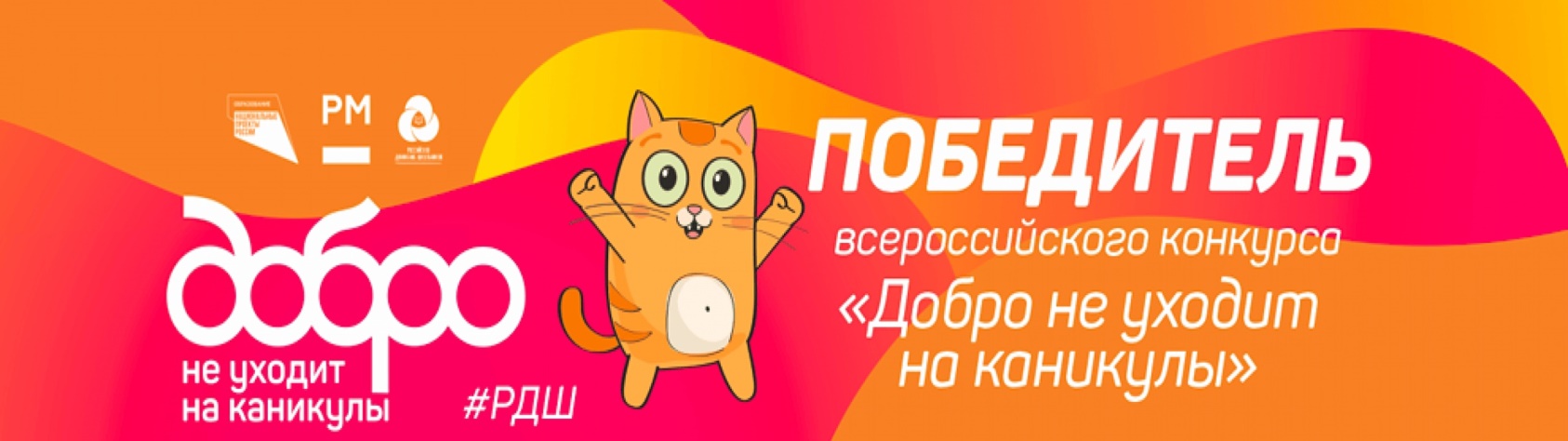 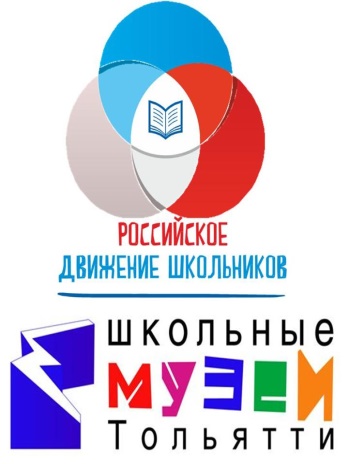 Проект «Лучший волонтер школьного музея Тольятти»
Кураторы проекта
Горяинова Жанна Николаевна, методист и педагог дополнительного образования СП Центра «Гражданин», руководитель музея отваги МБУ «Школа №93» г.о. Тольятти
Меркулова Светлана Владимировна, методист и педагог дополнительного образования СП Центра «Гражданин»
Самарская область, Тольятти 2022
Цель проекта
развитие волонтерского движения в сфере культуры – волонтеров школьных музеев Тольятти.
Задачи проекта
Вовлечение обучающихся образовательных организаций в волонтерскую деятельность школьных музеев Тольятти
Погружение волонтеров-новичков в деятельность школьных музеев Тольятти через реализацию модели наставничества «активист школьного музея – волонтер», «руководитель школьного музея – волонтер»
Выявление лучших волонтеров школьных музеев Тольятти через реализацию модели наставничества «активист школьного музея – волонтер», «руководитель школьного музея – волонтер»
Распространение успешного опыта работы по развитию волонтерского движения в сфере
культуры – волонтеров школьных музеев Тольятти.
Мероприятия в рамках проекта
Конкурс «Лучший волонтер школьных музеев»
Семинар «Развитие волонтерского движения в сфере культуры – волонтеров школьных музеев Тольятти».
Профильная смена «Лучший волонтер школьных музеев»
1-3 июня
сентябрь
1 июня – 30 августа
Конкурс «Лучший волонтер школьных музеев»
Обучающий этап , с 1 по 3 июня 2022 года на базе МБУ «Школа №93» г.о. Тольятти в рамках программы городской профильной смены «Волонтеры школьных музеев Тольятти»

 Предварительные конкурсные испытания, с 1 по 3 июня 2022 года в рамках программы городской профильной смены «Волонтеры школьных музеев Тольятти». 

Заключительные испытания с 4 июня по 15 августа 2022 года 
Проведение волонтером музейного мероприятия среди обучающихся летнего лагеря с дневным пребыванием детей на базе школы, где находится музей, среди жителей в парках и скверах города совместно с руководителем и активистами школьного музея. 
Руководитель и активисты школьного музея осуществляют фото/видео съемку мероприятий. 
Волонтер пишет посты, размещает фотографии в группе в социальных сетях школьного музея и предлагает новости в группу «Активисты школьных музеев Тольятти» через функцию «предложить новость» 
По завершению работы волонтера составляется отчет.
программа профильной смены. 1  июня
программа профильной смены. 2  июня
программа профильной смены. 3 июня
ВАЖНО!
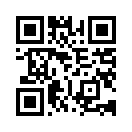 1. Освещение в группе в ВК «Активисты школьных музеев»
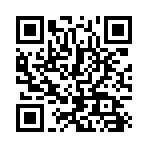 2. Свои фото со смены можно сбрасывать в фотоальбом
3. В постах о проведении 
мероприятий  ставим
 #ДНК_РДШ #РДШ #ДоброКаникулы
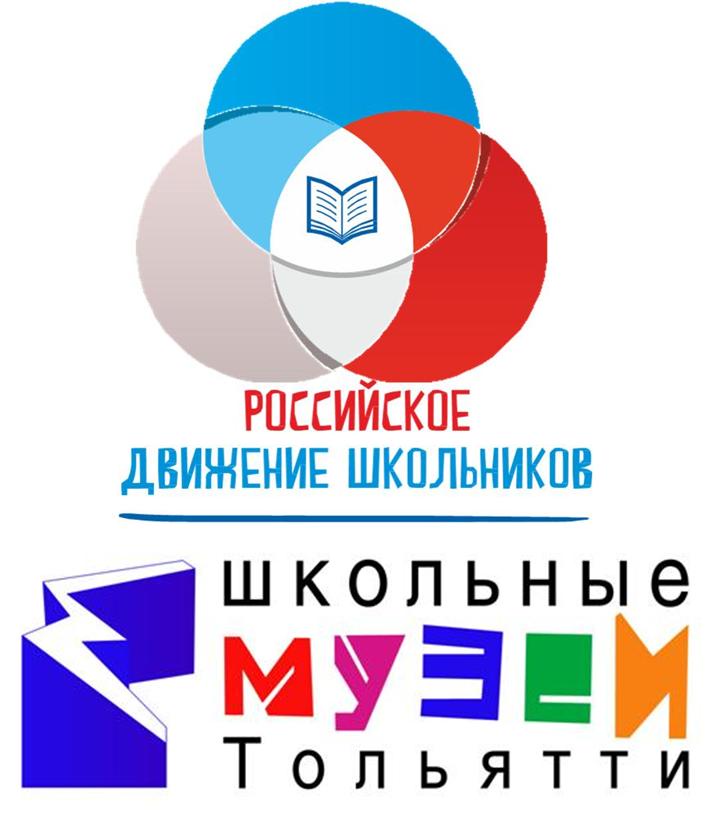 4. Хочешь быть активным – 
будь им!